Warm Up
Giant Whiteboard
Find the missing angle measure.
Find all angle measures.
75o
65o
79o
85o
(2x+35)o
135°
(x+25)o
xo
87o
119°
75°
Objective: 
Identify properties of parallelograms
What is a parallelogram?
a quadrilateral with opposite sides parallel
Exploration: Parallelograms
Come up with a list of as many additional properties as you can about parallelograms.
What is true about the sides of a parallelogram?
What is true about the angles of a parallelogram?
Did anyone draw the diagonals through the middle and look at those?
Which sides are opposite sides?
Which angles are opposite angles?
Which angles are consecutive angles?
What are diagonals?
F
O
U
R
Parallelograms
Opposite sides parallel 
Opposite sides congruent
Opposite angles congruent
Consecutive angles are supplementary
Diagonals bisect each other
Let’s prove these properties!
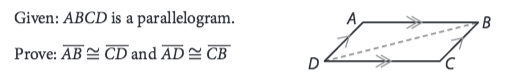 (Prove that opposite sides are congruent)
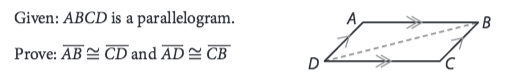 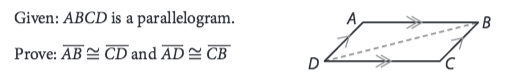 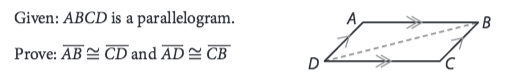 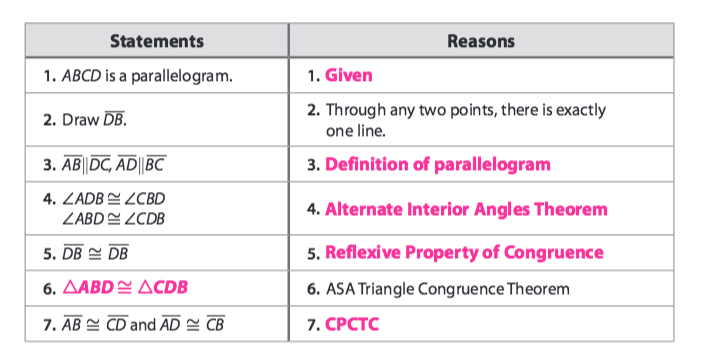 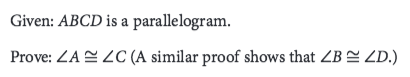 (Prove that opposite angles are congruent)
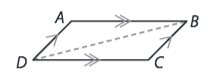 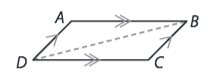 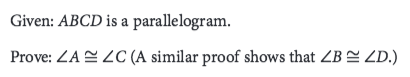 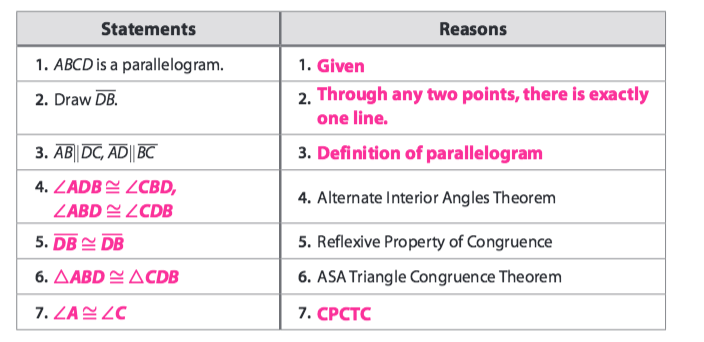 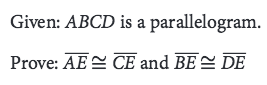 (Prove that diagonals bisect each other)
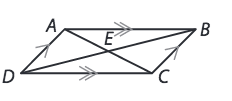 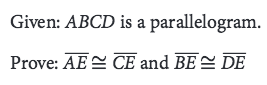 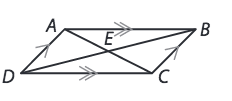 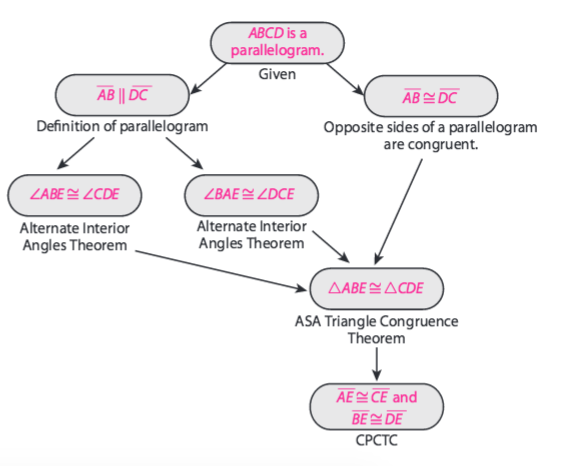 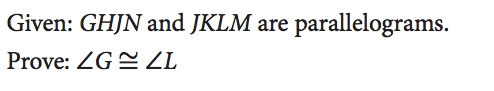 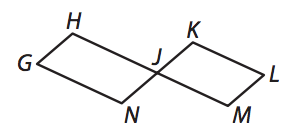 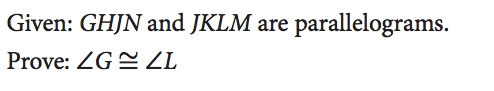 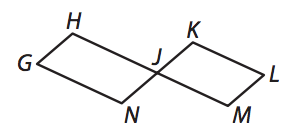 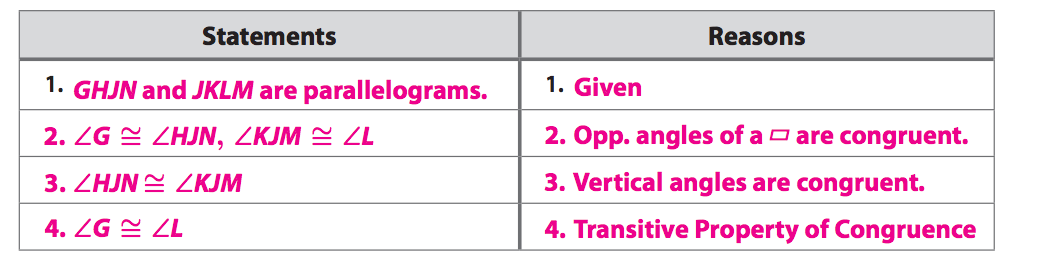 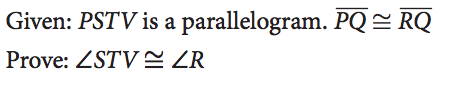 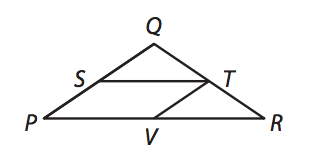 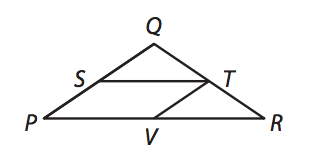 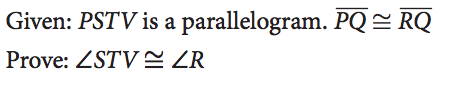 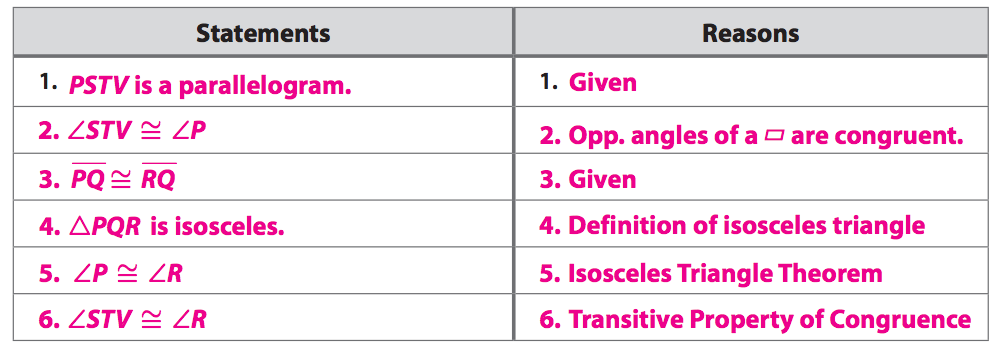 Classwork
pg. 1198 (10-13)
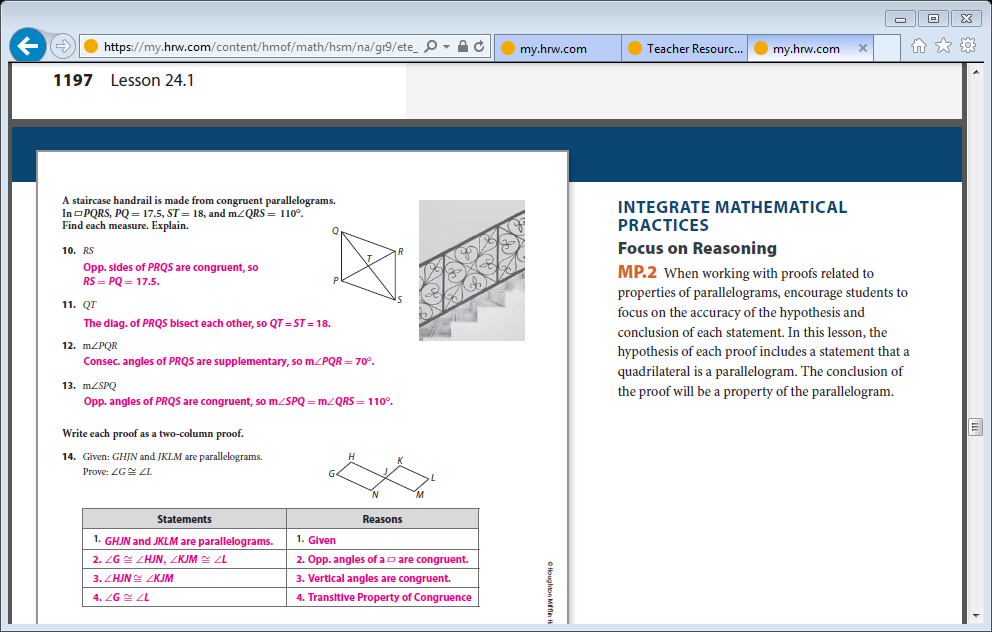 Homework
p.1197-1199 (6-9, 16-18, 24)